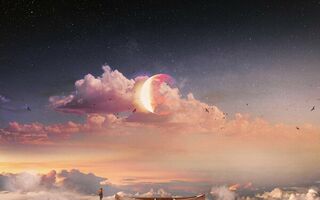 Муниципальное бюджетное общеобразовательное учреждение
«Буретская средняя общеобразовательная школа»
Луноход «Астероид – 1»
Выполнил: Ученик 4 класса
Грязин Артем
Проверил: Преподователь доп. образования
 Корякин В Б
Поверхность планеты
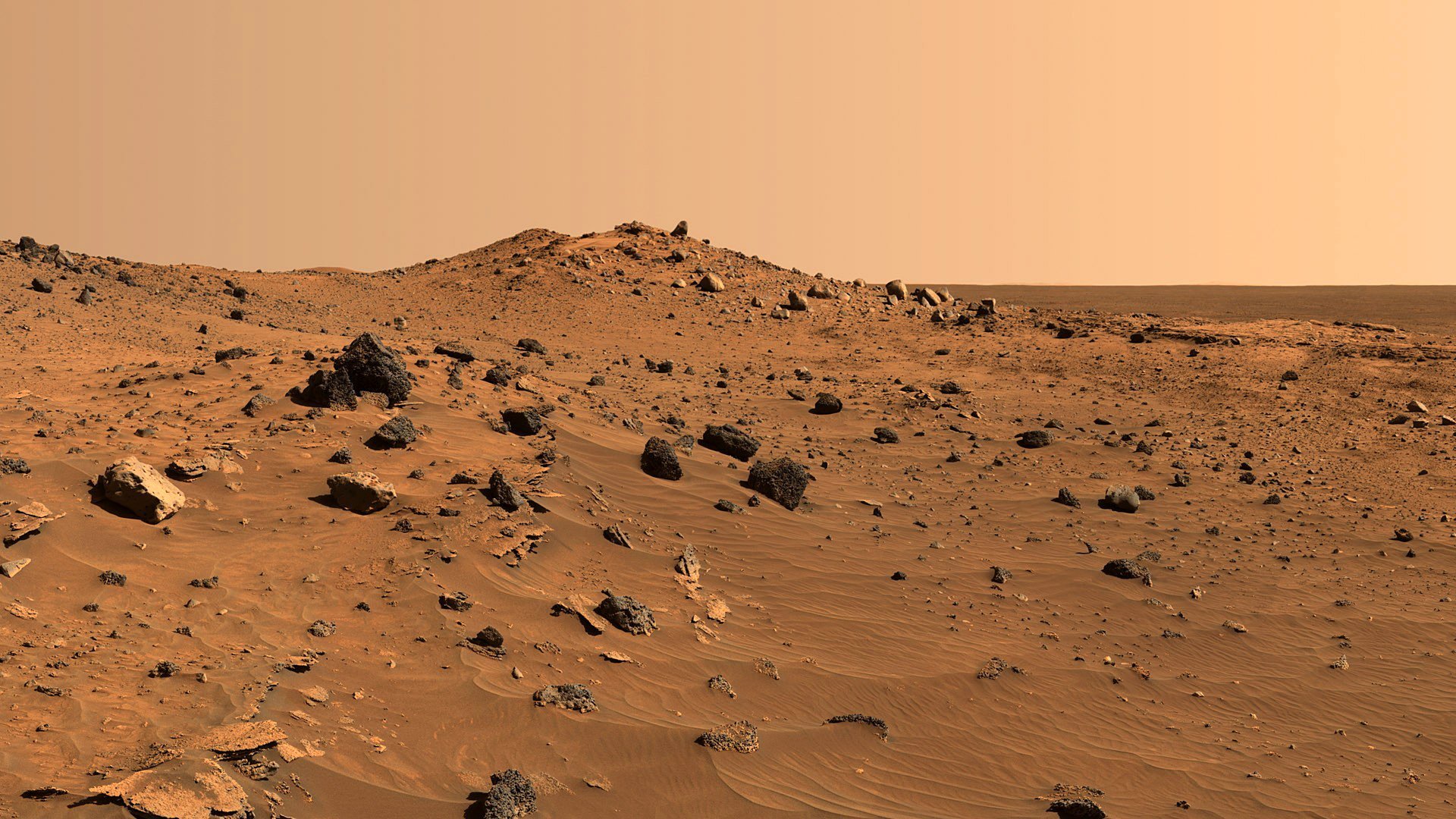 Луноход
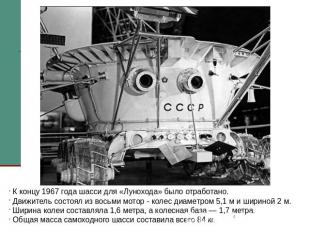 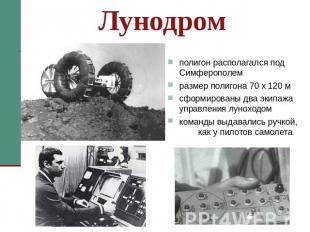 Эпоха планетоходов стартовала 17 ноября 1970г.
Луноход -1 (СССР)  впервые оставил следы на поверхности Луны.
Потерял управляемость 21 сентября 1971 года
«Марсошлёп» ПрОП-М ("Прибор оценки проходимости — Марс" ).
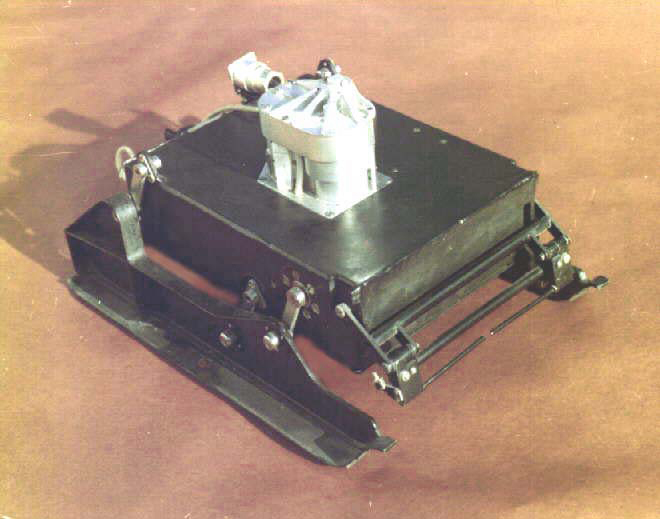 Высадка на 
марсианский грунт 
2 декабря 1971 года
Время 
функционирования
 всего 20 секунд
Изготовлен ВНИИ ТрансМаш в 1971 году.
Марсоход Сuriosity -это целая марсианская научная лаборатория
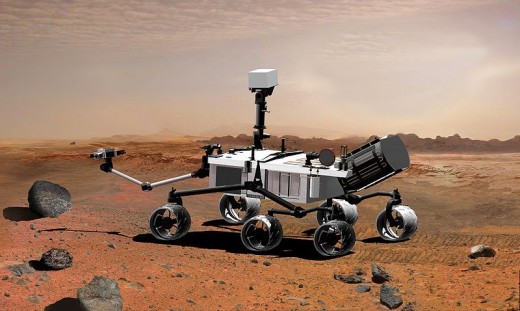 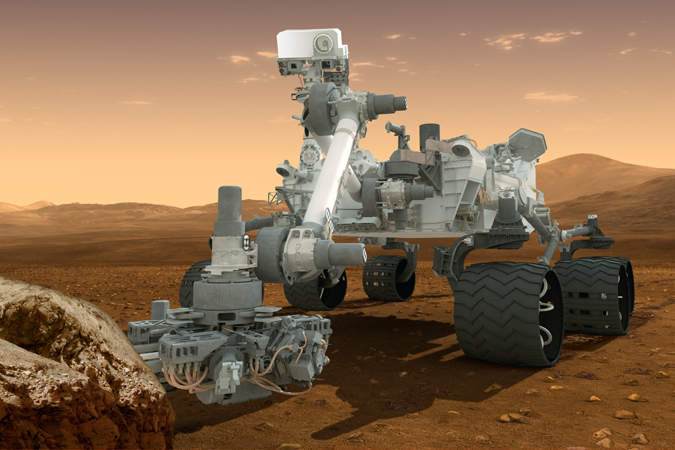 Моё изобретение
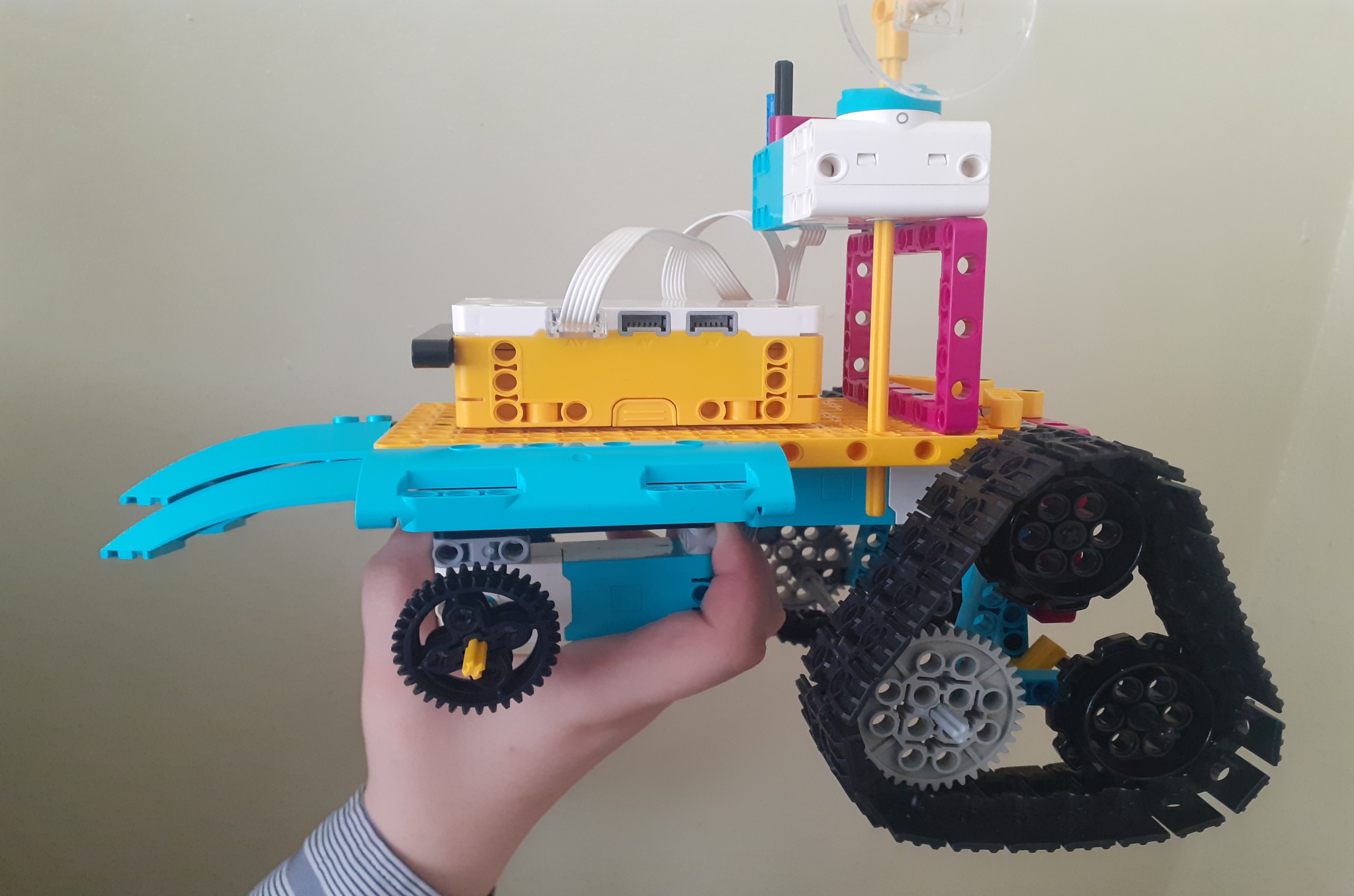 Сборка
Мне понадобились конструкторы LEGO Spike Prime. Три мотора, ХАБ, 8 шестерёнок и траки-гусеницы. Всего 54 детали было использовано.
Достоинство моего лунохода
Я просмотрел историю и сами луноходы и пришёл к выводу: нужно создать луноход, который будет лучше всех луноходов на свете! Я назвал его «Астероид – 1»! Особенности моего лунохода: независимая гусеничная подвеска (НГП), полный привод, тарелка связи – настроена на поиск инопланетных сигналов   и прием сигналов с земли и телескопический бур.
Аккумулятор
Применяется на моем луноходе литий- металлический аккумулятор который позволит моему луноходу работать годами и подзаряжается  от  солнечной батареи.
Программирование
В дополнение я решил запрограммировать луноход на программе LEGO Spike Prime на выполнение команд.
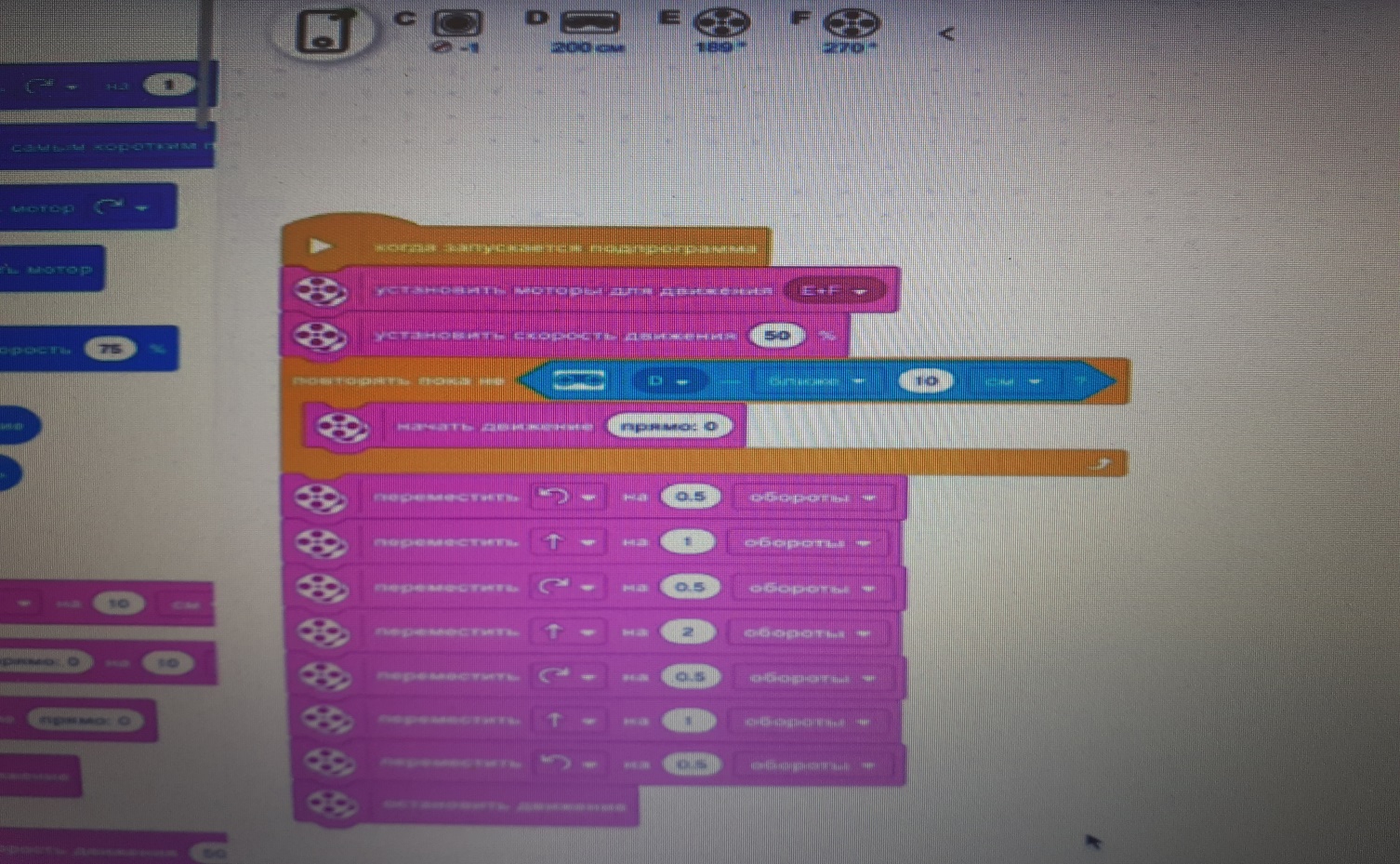 Вывод
Я считаем что наша поделка имеет право на жизнь.  Так как нам в скором будущем предстоит решать  задачи по развитии  космоса .
СПАСИБО ЗА ВНИМАНИЕ!!!!!!!